Event Planning
Checklist
EVENT OVERVIEW
BUDGET
Item
Category
Details
Amount Allocated
Event Name:
Total Budget:
Event Date:
Venue
Event Time:
Catering
Event Location:
Entertainment
Event Purpose:
Marketing
Event Goals:
Miscellaneous
TIMELINE
Task
Deadline
Status
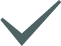 Initial Planning Meeting
Secure Venue
Confirm Catering
Send Invitations
Confirm Entertainment
Final Walkthrough
Event Day
- Page 1 -
VENUE
GUEST LIST
CATERING
ENTERTAINMENT AND ACTIVITIES
Task
Task
Task
Task
Status
Status
Status
Status
Details / Notes
Details / Notes
Details / Notes
Details / Notes
Research and shortlist venues
Identify target audience
Determine food and beverages
Plan entertainment/activities
Visit and evaluate venues
Create guest list
Contact and compare caterers
Contact and book performers
Confirm capacity and availability
Collect contact information
Select and book caterer
Arrange necessary equipment
Send Invitations
Track RSVPs and updates
Confirm menu and dietary restrictions
Confirm menu and dietary restrictions
Book venue and make deposit
Arrange delivery and setup
Confirm schedule and logistics
Arrange site visit for setup planning
Final Walkthrough
- Page 2 -
INVITATIONS
PERMITS AND INSURANCE
TRANSPORTATION AND ACCOMMODATION
EVENT LOGISTICS
STAFFING AND VOLUNTEERS
Task
Task
Task
Task
Task
Status
Status
Status
Status
Status
Details / Notes
Details / Notes
Details / Notes
Details / Notes
Details / Notes
Design invitations
Check required permits/licenses
Arrange guest transportation
Plan venue layout
Recruit staff and volunteers
Decide distribution method
Apply for necessary permits
Coordinate guest accommodation
Arrange audiovisual equipment
Assign roles and responsibilities
Send out invitations
Obtain event insurance
Organize decorations
Conduct training sessions
Monitor RSVPs
Prepare event materials
- Page 3 -
MARKETING AND PROMOTION
DAY-OF-EVENT CHECKLIST
POST-EVENT
Task
Task
Task
Status
Status
Status
Details / Notes
Details / Notes
Details / Notes
Develop marketing plan
Send thank-you notes
Review budget and finalize accounts
Confirm arrangements with vendors
Create promotional materials
Collect attendee feedback
Document lessons learned
Set up venue
Use social media for promotion
Conduct debrief meeting
Oversee event schedule
Test audiovisual equipment
Send press releases (if applicable)
Coordinate catering setup
Welcome and manage guests
Oversee event schedule
Handle issues as they arise
- Page 4 -